Ministerul Educaţiei şi Tineretului al Republicii Moldova
Universitatea Tehnică a Moldovei 
Facultatea de Calculatoare, Informatică şi Microelectronică
Catedra Filiera Anglofonă
Memory Management in the D programming language
Student: 		Panteleev Vladimir,  FAF-051
Adviser: 	Lect. Sup. Radu Melnic
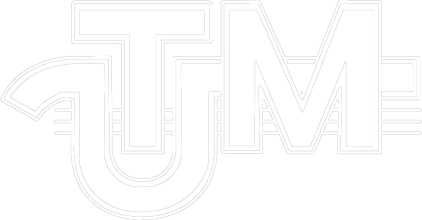 D Programming Language
D Programming Language
Automatic memory management
Object obj = new Object();
// ...
delete obj;
Reference Tracking
Heap
Garbage
Root set of references
Garbage
Garbage
Garbage
Problems solved by automatic memory management
“Classic” memory leaks
Memory corruption problems
Dangling pointer bugs
Double free bugs
Automatic memory management downsides
GC runs – unpredictable
All threads must stop
Conservative GCs may not destroy all objects
Garbage Collector Classification
Garbage Collectors
Tracing
Reference Counting
moving / non-moving
copying / mark-and-sweep / mark-and-don't-sweep
generational / non‑generational
stop-the-world / incremental
precise / conservative
Garbage Collector Classification
Garbage Collectors
Tracing
Reference Counting
moving / non-moving
copying / mark-and-sweep / mark-and-don't-sweep
generational / non‑generational
stop-the-world / incremental
precise / conservative
Memory Management in D
Runtime Interaction
User Code
libc
Operating System
User Code
D runtime
Windows
libc
Linux/OS X
Memory layout
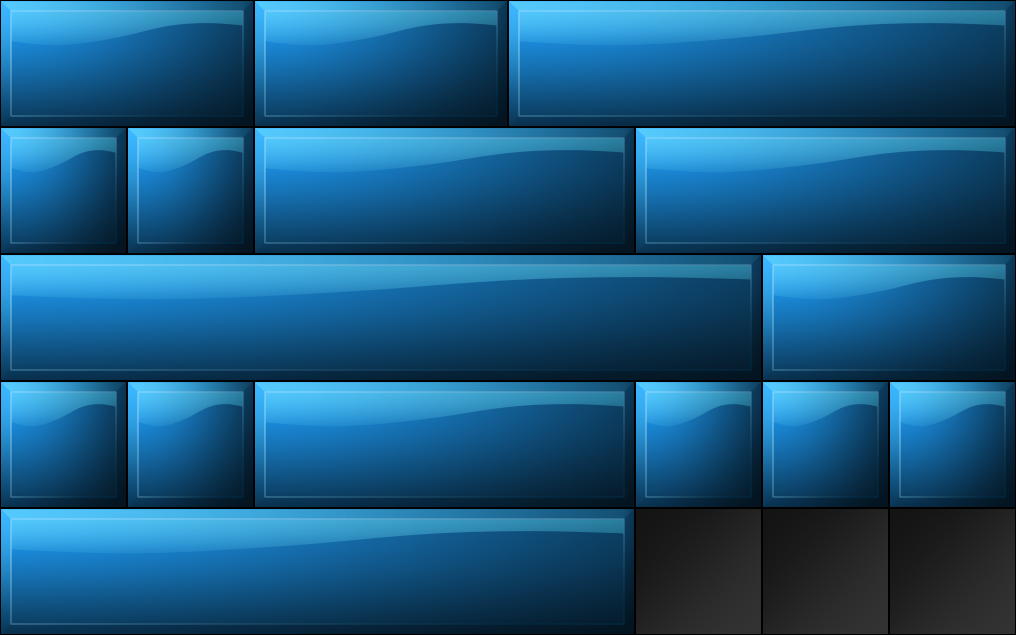 Memory is divided into pools (multiples of 64kB)
Pools are divided into pages (4kB each)
Pages are classified into bins
Memory layout
B_16
B_32
B_64
B_128
B_256
B_512
B_1024
B_2048
B_PAGE
B_PAGEPLUS
B_FREE
B_UNCOMMITTED
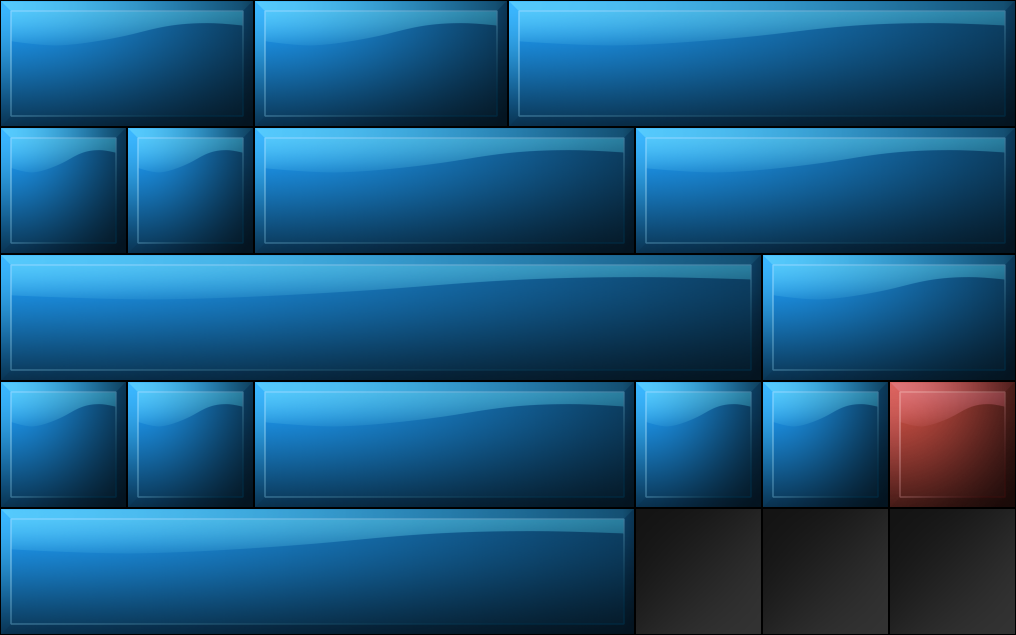 Memory layout
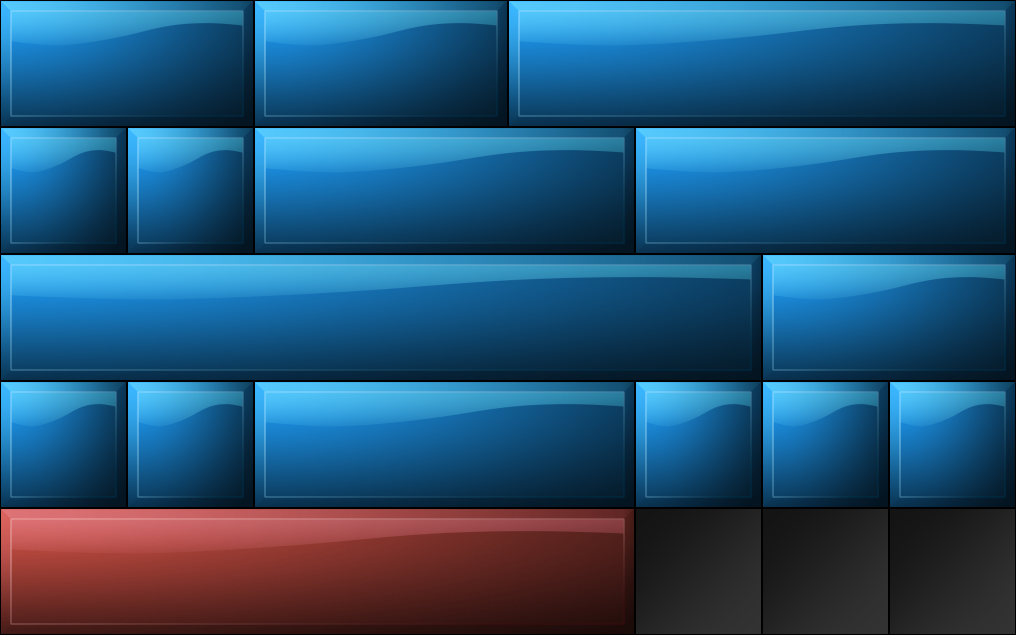 PAGE
PAGE_PLUS
Memory layout
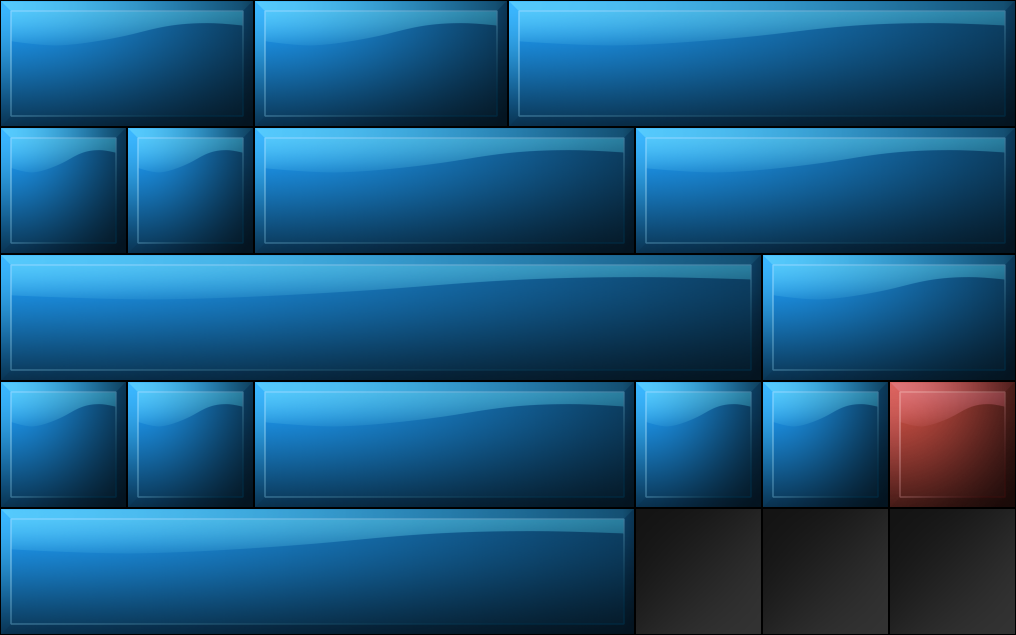 MARK
SCAN
FREE
FINAL
NOSCAN
Memory layout
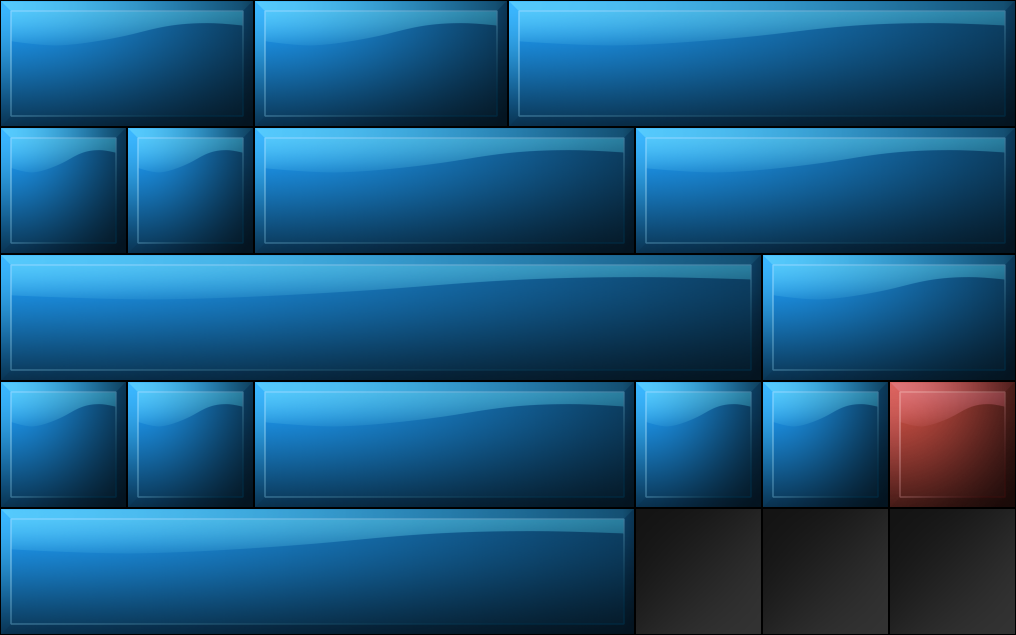 MARK
SCAN
FREE
FINAL
NOSCAN
Garbage collection
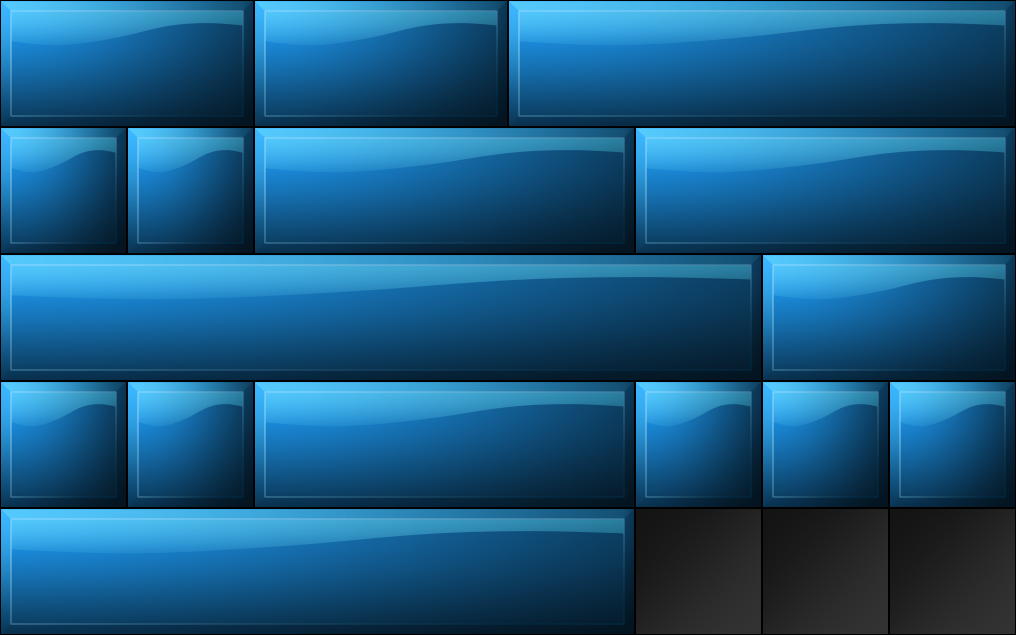 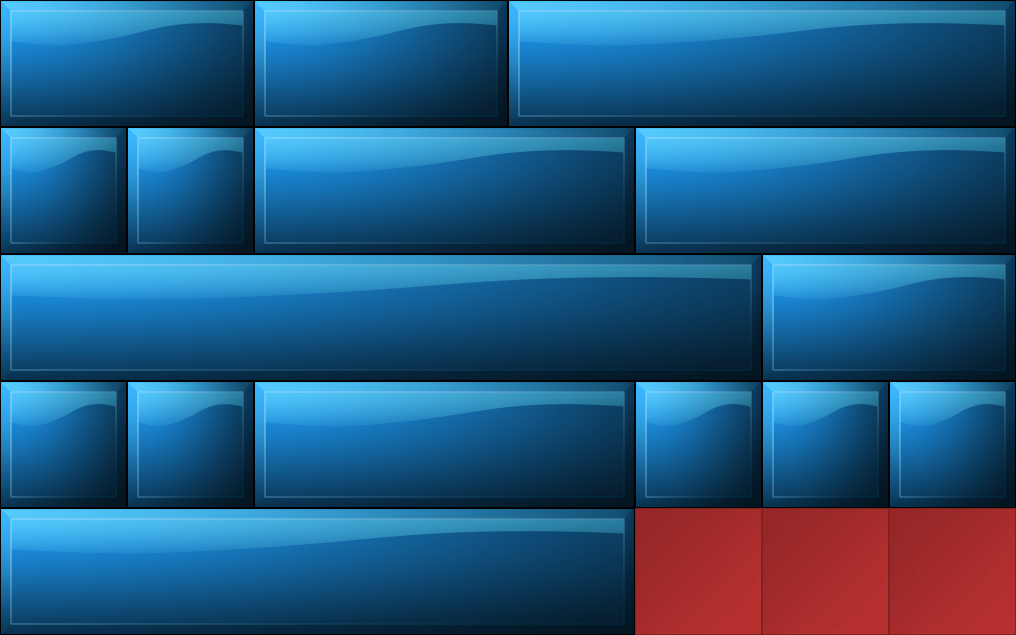 Garbage collection
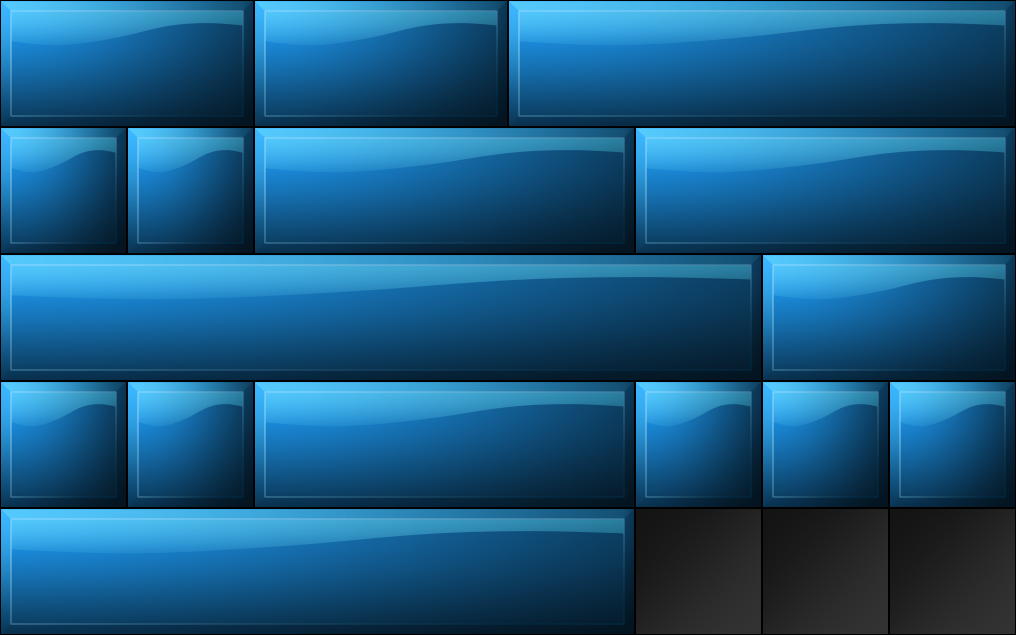 Garbage collection
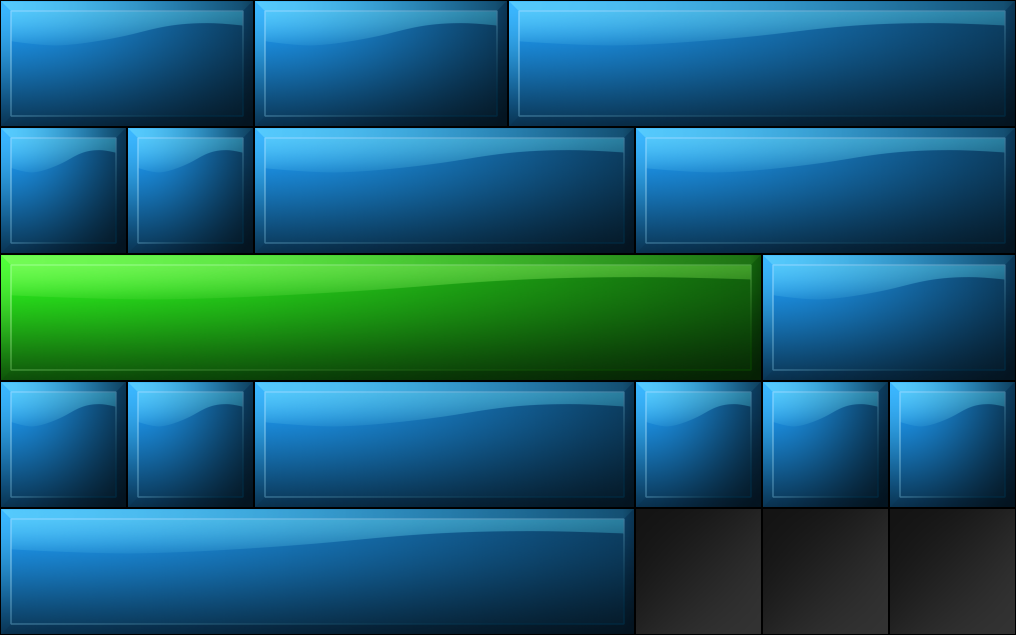 Garbage collection
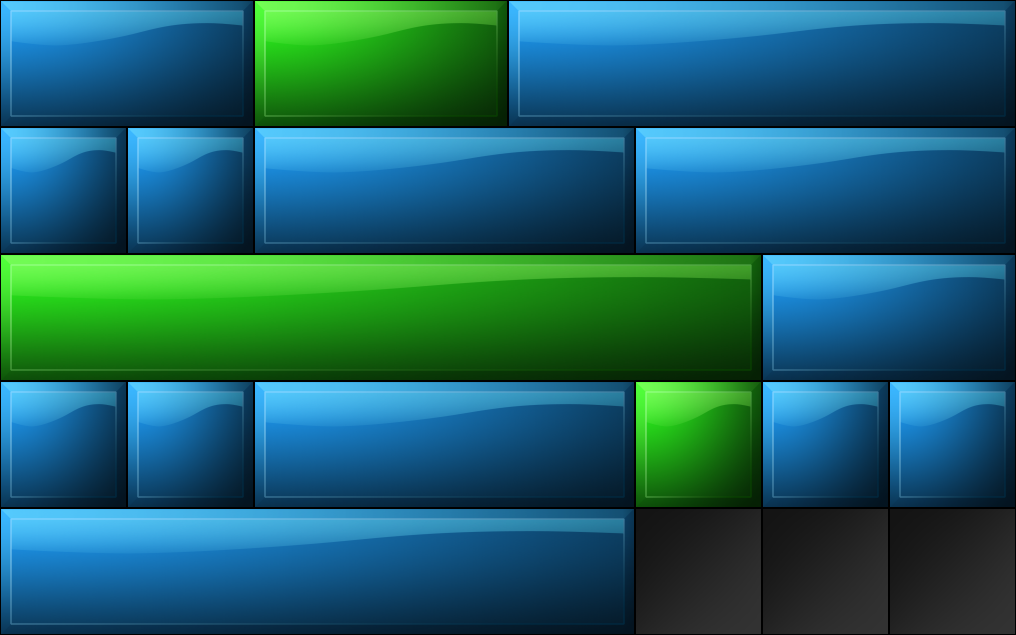 Garbage collection
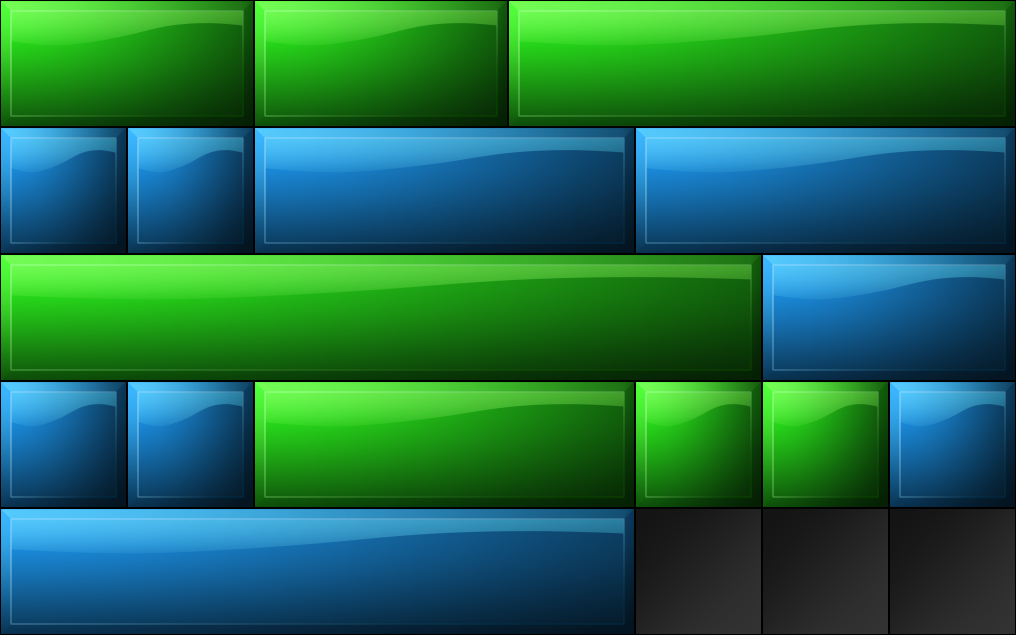 Garbage collection
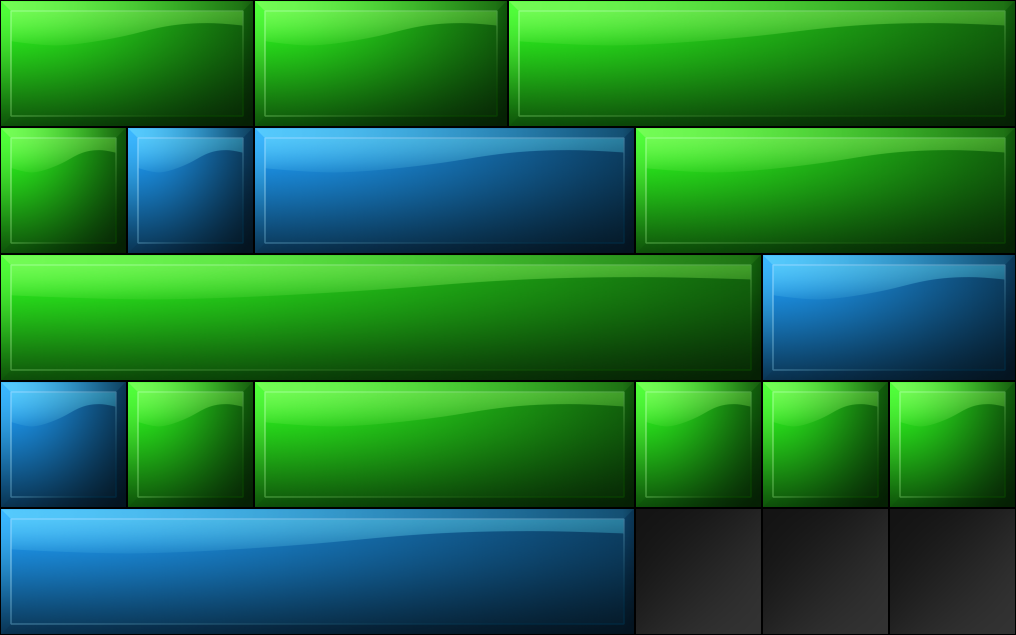 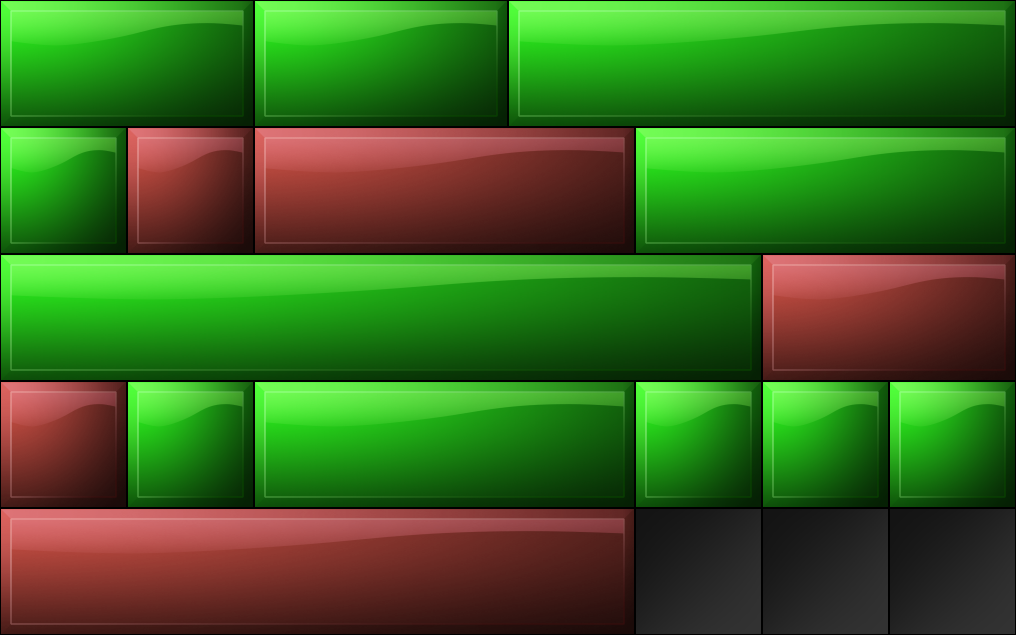 Garbage collection
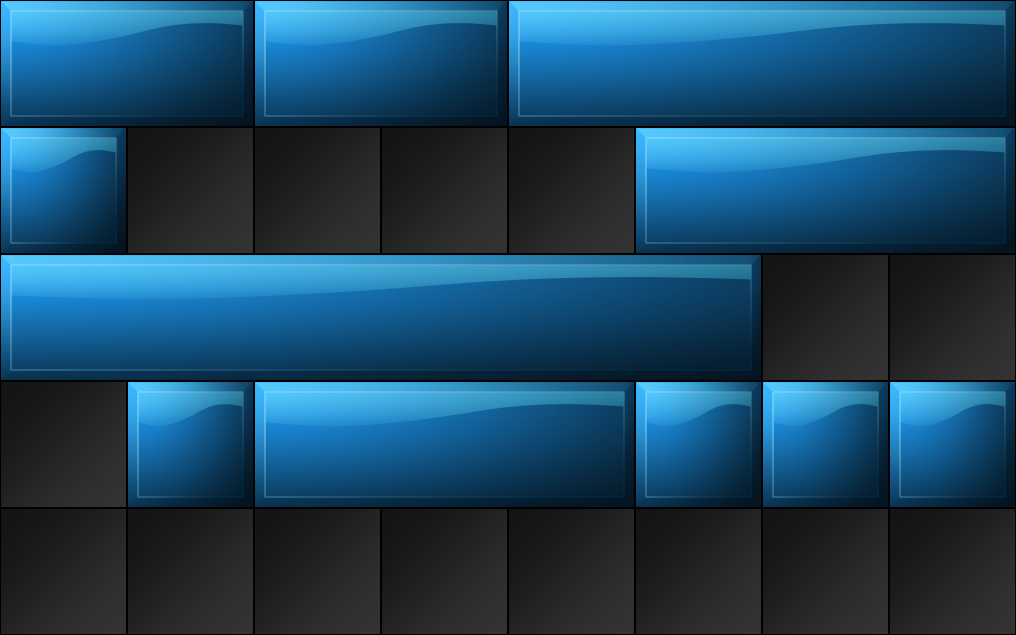 Analyzed Problems
Poor performance
Memory Leaks
Memory corruption
Poor Performance
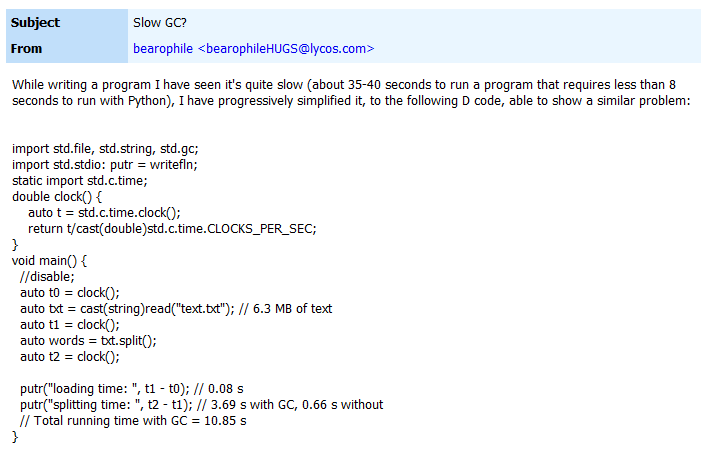 Poor Performance
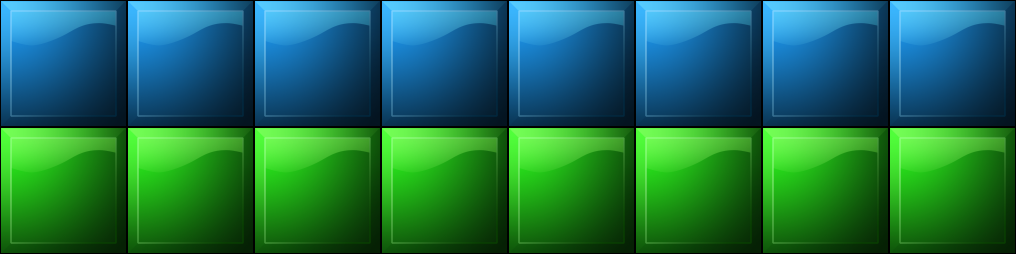 Poor Performance
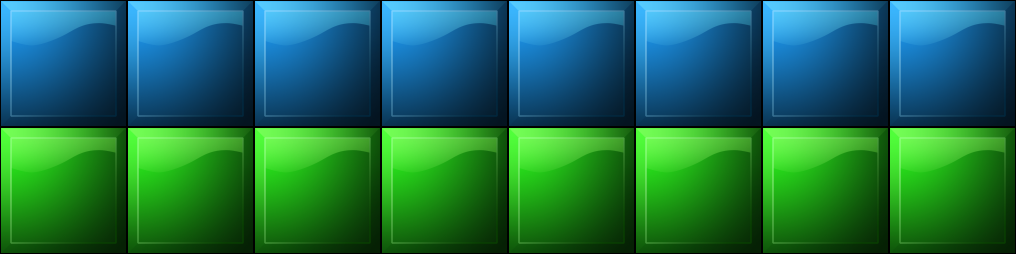 Poor Performance
Poor Performance
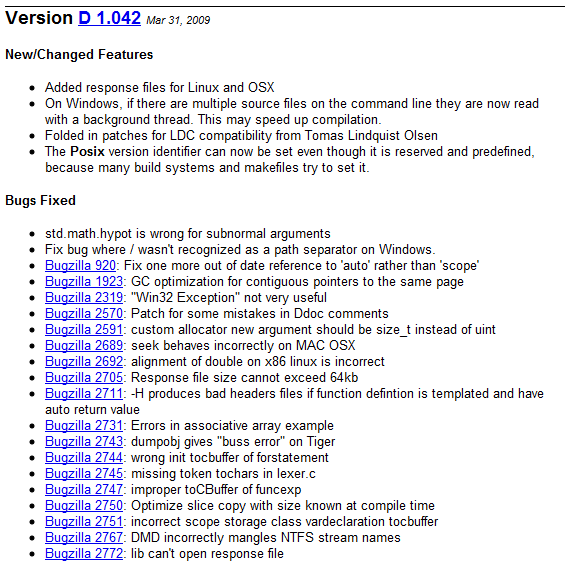 Memory Leaks
Very different from “conventional” leaks
Usually mean that no memory is deallocated at all
No tools to debug them
Memory Leaks
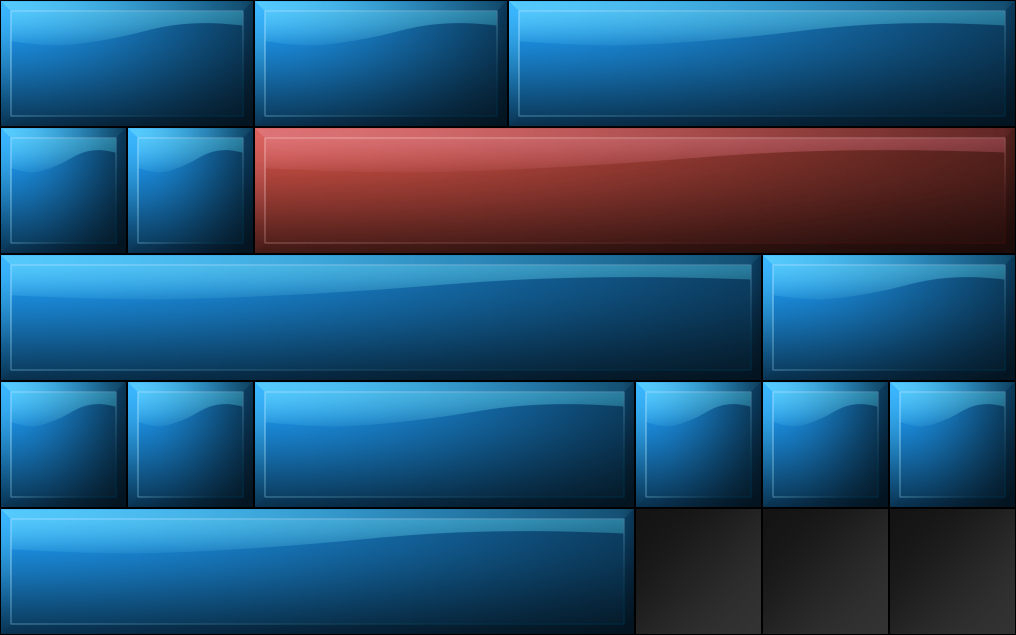 …
0xC0580F1D
0x3612796C
0x8A6B3F92
0x8D6F85DB
0x4B0A8948
0x703DCE69
0xCAEB2C0E
…
Memory Leaks
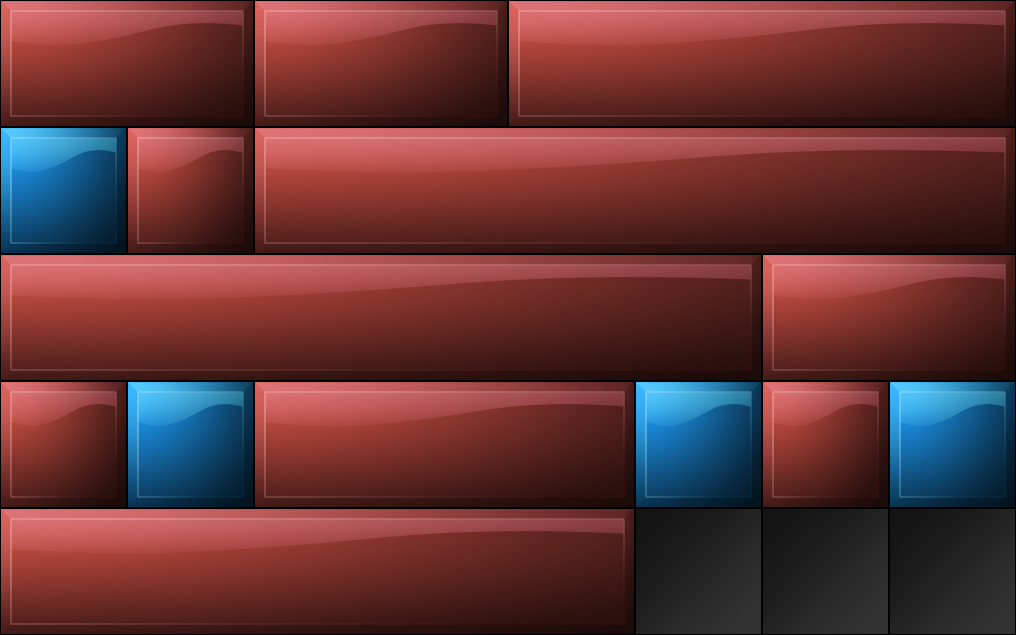 …
0xC0580F1D
0x3612796C
0x8A6B3F92
0x8D6F85DB
0x4B0A8948
0x703DCE69
0xCAEB2C0E
…
Memory Leaks
M is block with pointers
N is block being referenced

For sizes of 1MB (220), P(M,N) ≈ 1
Memory Leaks
import std.stdio;
// ...
auto result = read("file1") ~ read("file2");
Diamond Memory Debugger
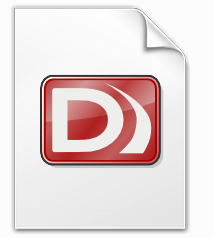 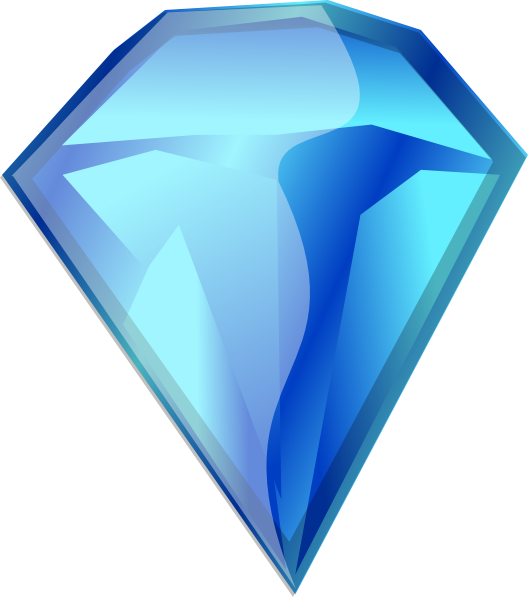 D module
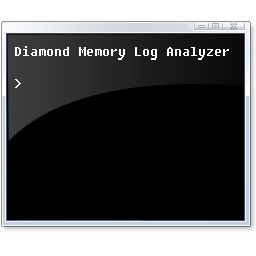 Post-mortem log analyzer
Diamond Memory Debugger
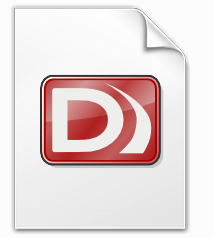 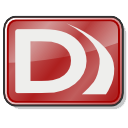 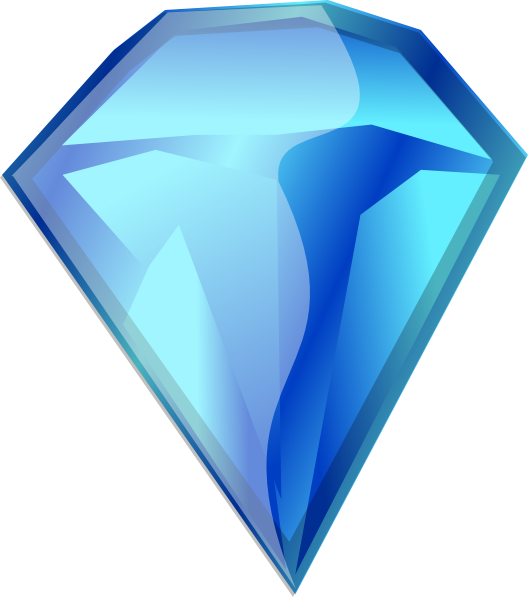 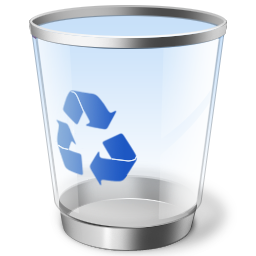 D program
Diamond module
D garbage collector
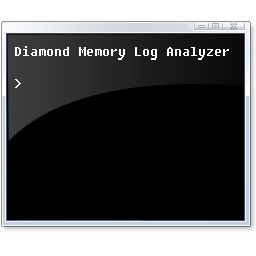 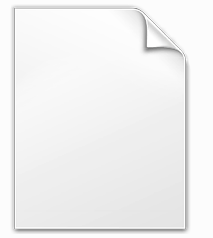 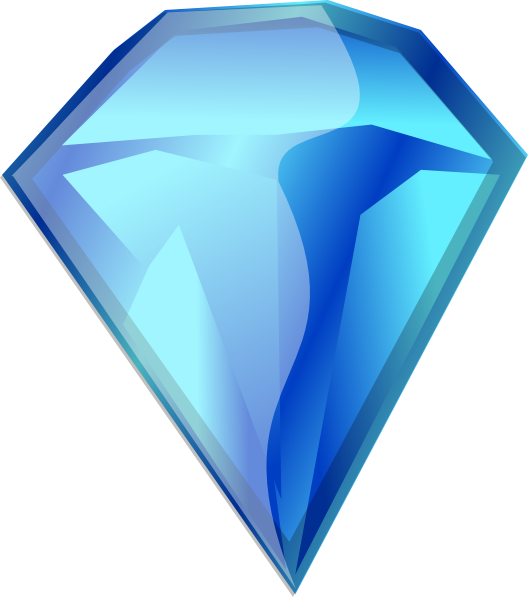 Log file
Log analyzer
Diamond Memory Debugger
Diamond Memory Debugger
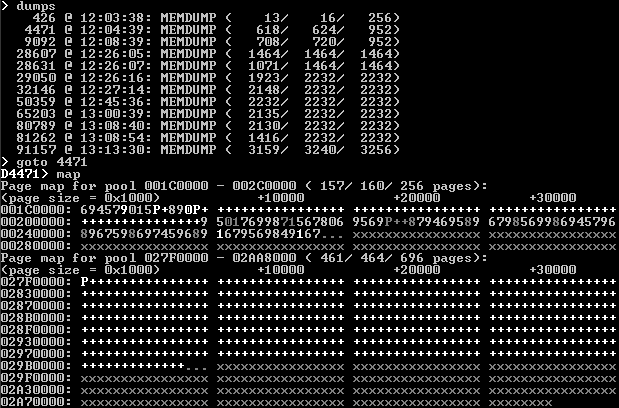 Diamond Memory Debugger
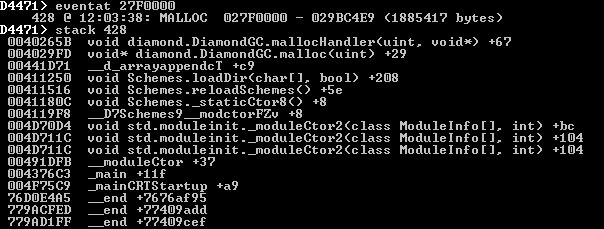 Memory corruption
Usually happens with manual memory management
Hard to debug
Symptoms manifest far from cause
Standard memory debugging tools do not apply for D
Double Free Bug
auto a = new ubyte[10];
auto b = a;
delete a;
delete b;
Dangling Pointer Bug
auto a = new int[5];
a[3] = 7;
auto b = a;
delete a;
writefln(b[3]);
Practical Applications
WebSafety scanner
Severe memory leak
Diamond reduced memory usage tenfold
Internet proxy
Severe stability problems due to memory leak
Diamond fixed memory leak, stability achieved
Practical Application: WebSafety Scanner
Practical Application: WebSafety Scanner
Practical Application: WebSafety Scanner
Practical Application: Internet Data Proxy
Practical Application: Internet Data Proxy
Diamond Memory Debugger
Free, open-source debugging tool
Unique – no similar tools exist for the D programming language
Can be downloaded for free from http://dsource.org/projects/diamond
Conclusion
Results of research have impact on the programming world of today
Automatic memory management in compiled languages is a relatively new area
More efficient garbage collectors can be written
There is more research to be done